MicNova Discretionary Stock Study Co – Results 3-16-2016
Members: Irina Clements		Heidi O’Hara
                    Gladys Henrikson	              Paul O’Mara
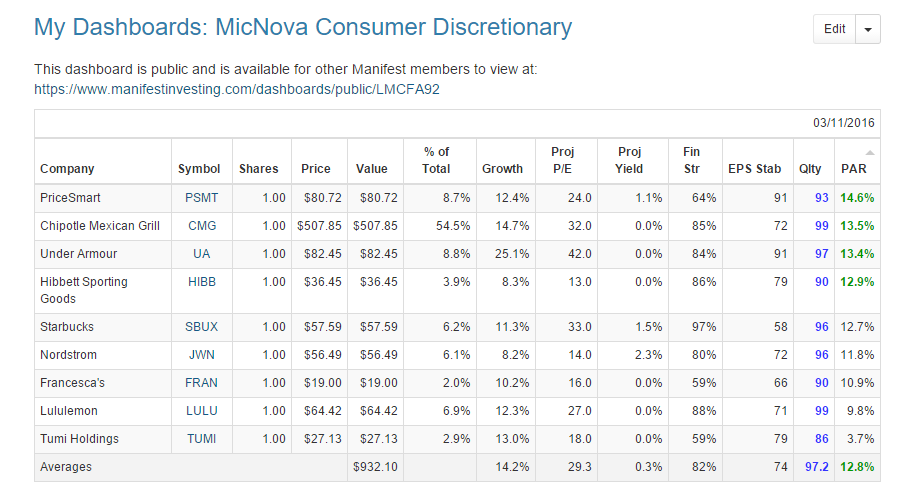 Stocks
Evaluated
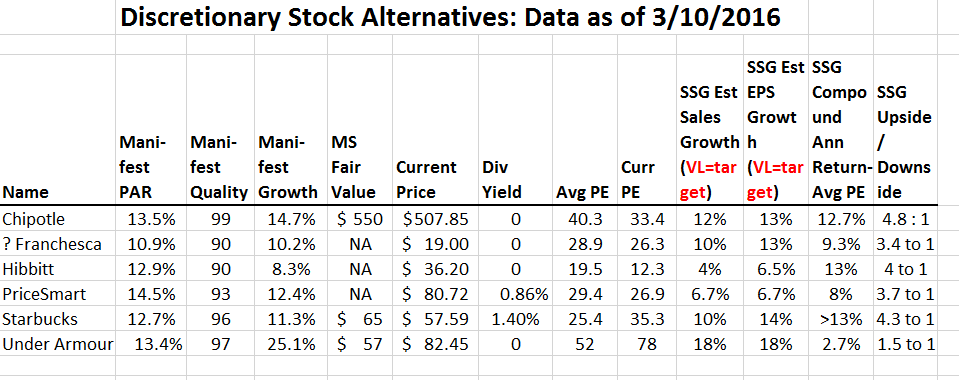 Overview of Financial Performance: Food
Chipotle Mexican Grill
Starbucks
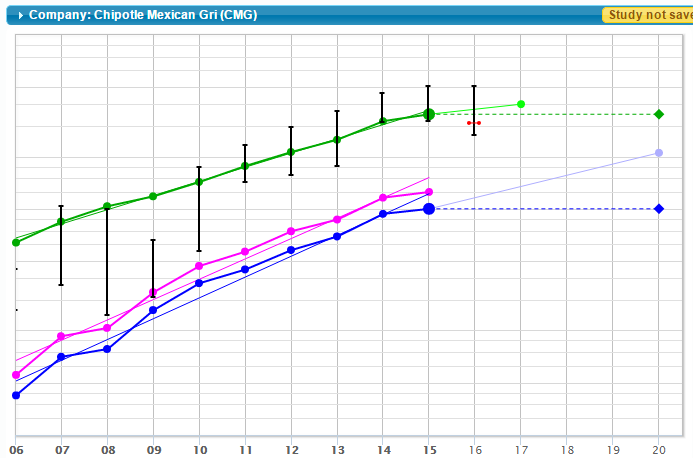 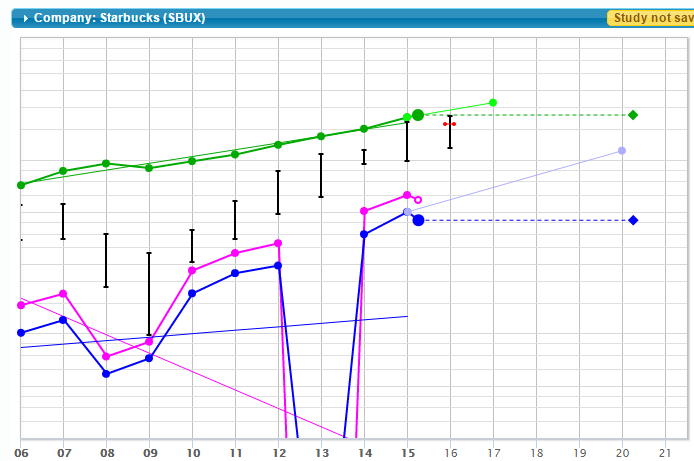 One-time 
Litigation
Settlement with
Kraft Foods
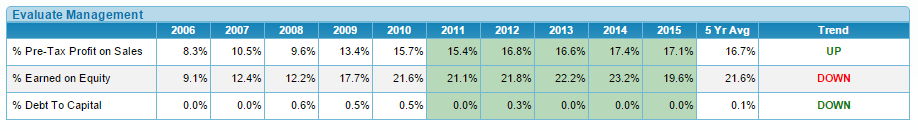 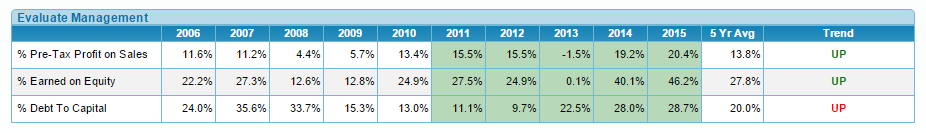 Note High Price Ranges & P/Es > 30 for both Stocks
Overview of Financial Performance: Food, Cont.
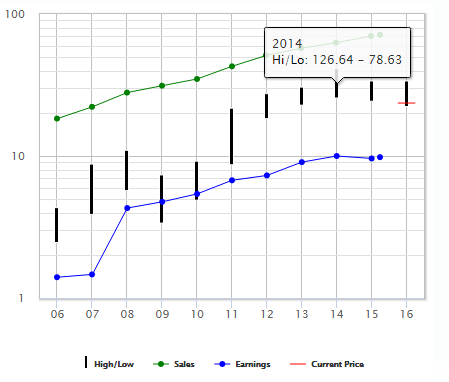 Price Smart
Note Relatively High Price Range & P/E; Return est less than 10%
Overview of Financial Performance: Retail
Hibbitt Sporting Goods
Under Armour
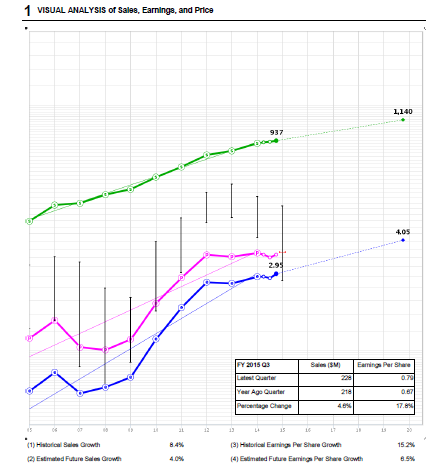 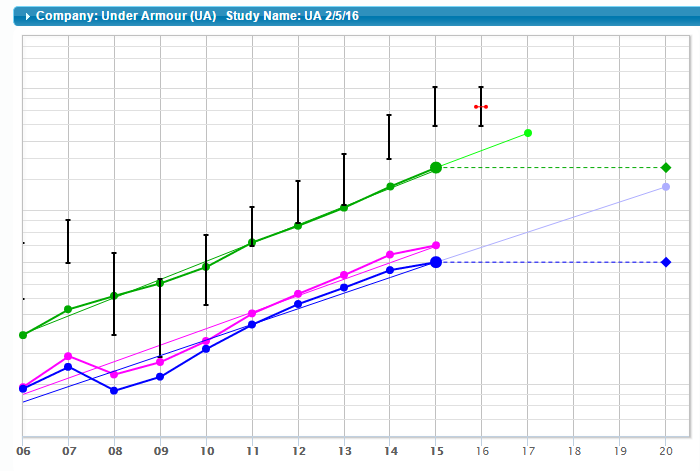 HIBB: curr P/E =12; Est PAR = 13%
UA: avg P/E= 52; Current = 78
Overview, Retail cont.: FRAN, LULU, TUMI
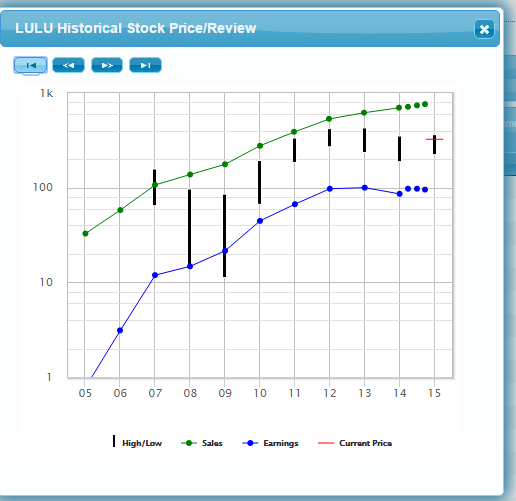 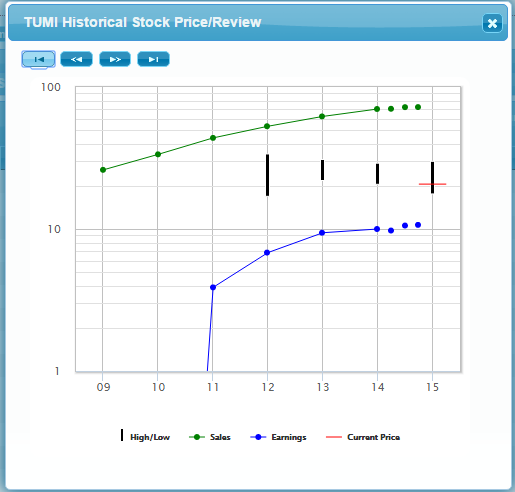 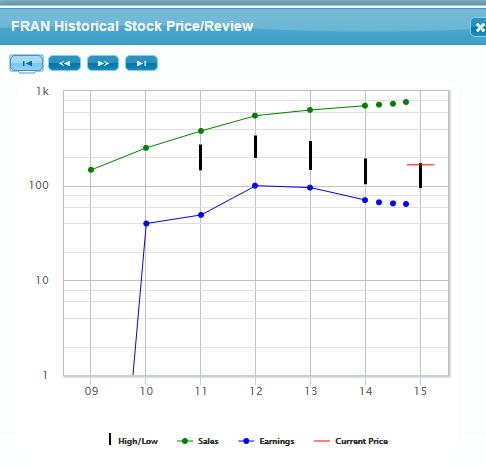 FRAN P/E~ 25 Com. did not think < 10% growth compelling
LULU  price ~ $62/share P/E=35 Com. did not think sustainable
TUMI being acquired by Samsonite ($24/share, P/E>20) for ~ $26/share
Discretionary Stock Studies Conclusions
Discretionary Stocks Study Committee Conclusions
Hibbitt Sporting Goods is the only stock that currently meets BI criteria for PAR and price. But not a compelling buy. Committee worries about recent downturn in all Sporting Goods Retail firms
Starbucks, Chipotle, and Price Smart could be on our watch list, to buy when P/Es  and prices are lower
Under Armour could also be added to watch list, to buy with much lower P/E and price.